Lecture 5
CSE 331
Sep 9, 2022
Can you guess the correlation?
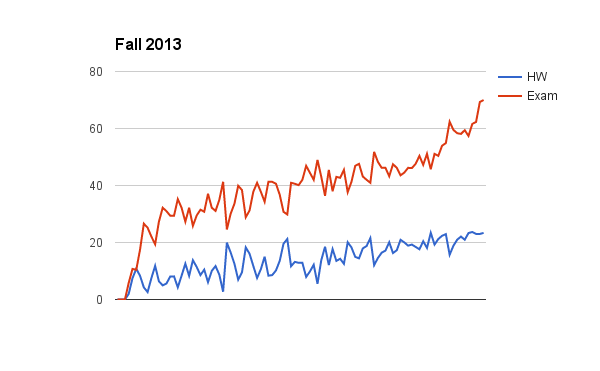 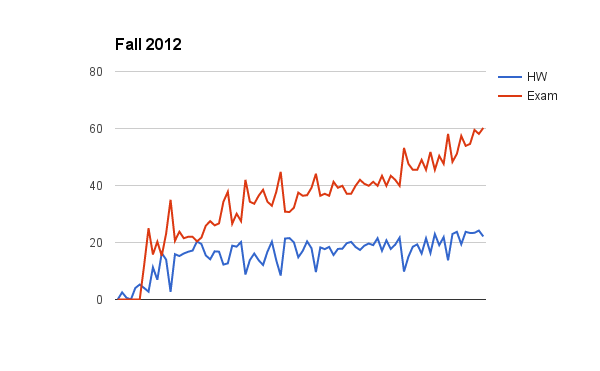 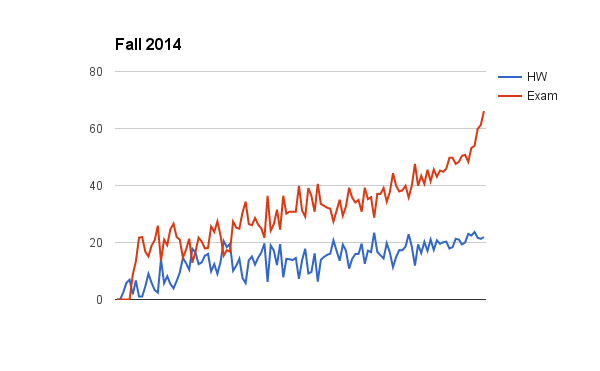 Another comment
Discomfort with proofs
I will not cover proof basics in class anymore
Please read support pages and some utilize (next few) Office hours!
Lecture pace (until Fall 18)
Mid-term
Lecture pace
Mid-term
Register your project groups
Deadline: Friday, Sep 30, 11:59pm
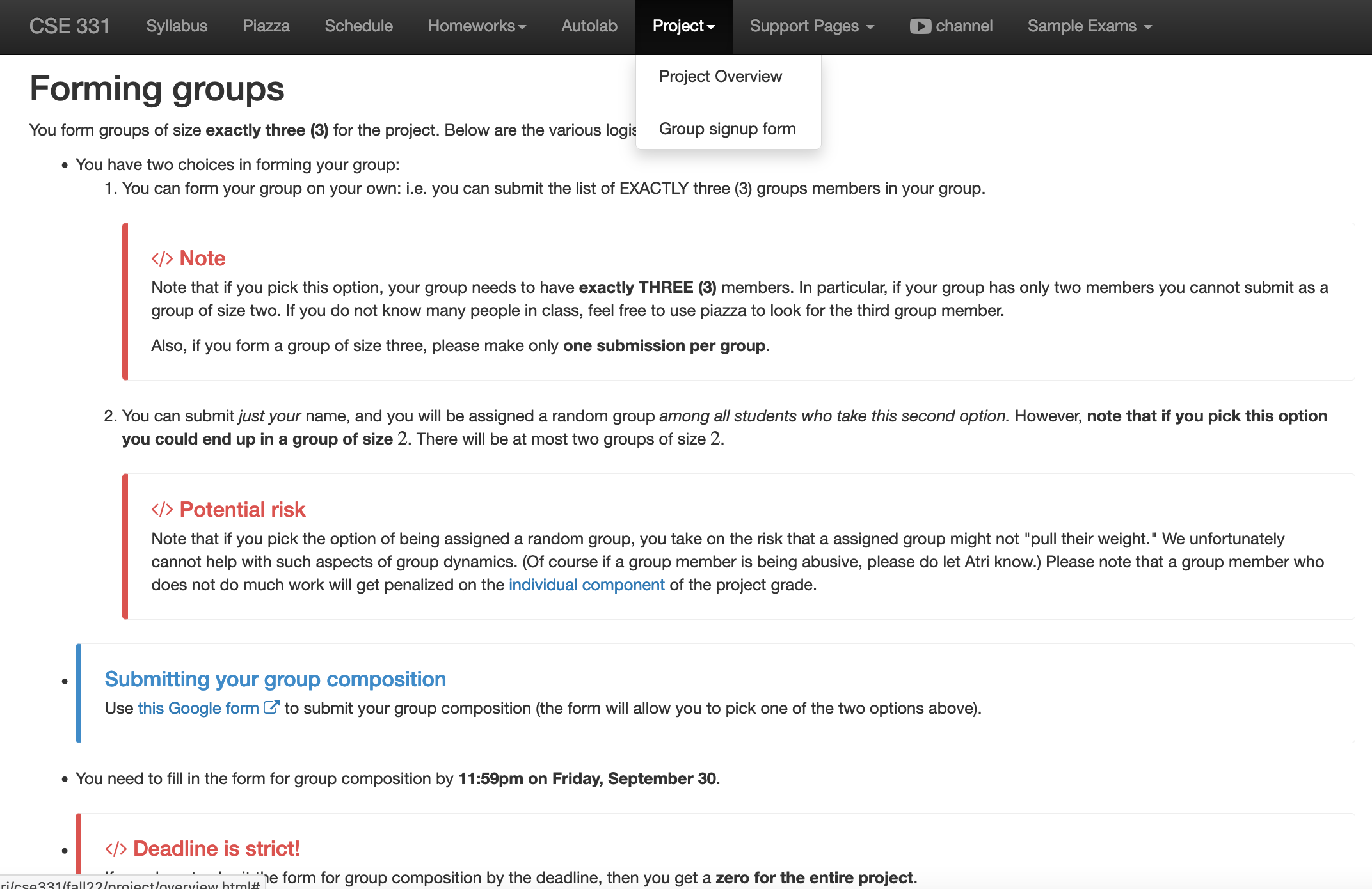 Do come to late night OH!
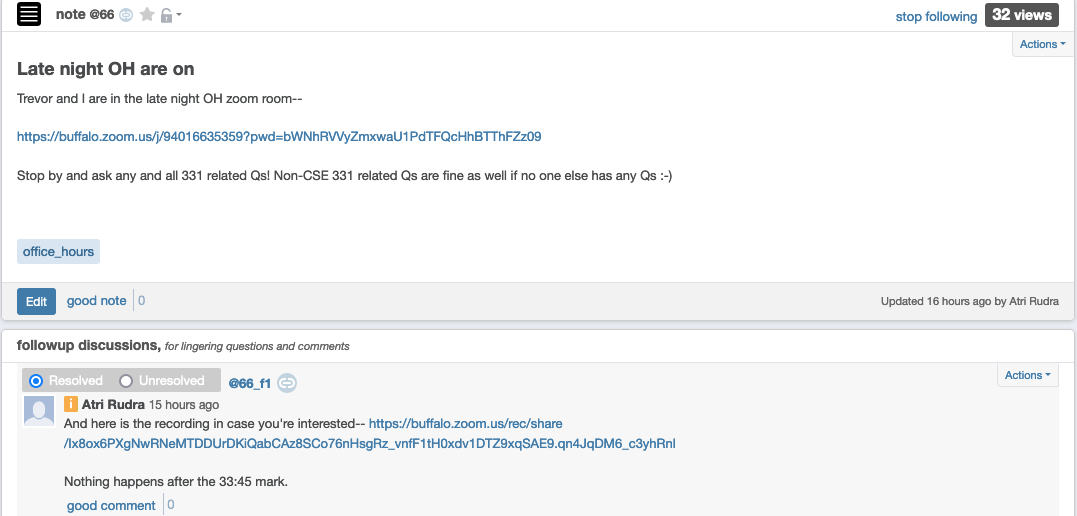 Questions/Comments?
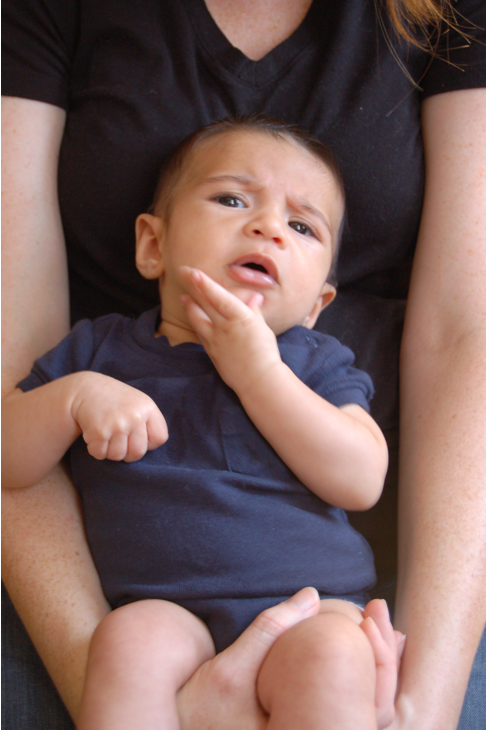 (Perfect) Matching
S is a set of pairs (m,w) where m in M and w in W
exactly
(1) For every woman w in W, exist at most one m such that (m,w) in S
exactly
(2) For every man m in M, exist at most one w such that (m,w) in S
Perfect matching
On matchings
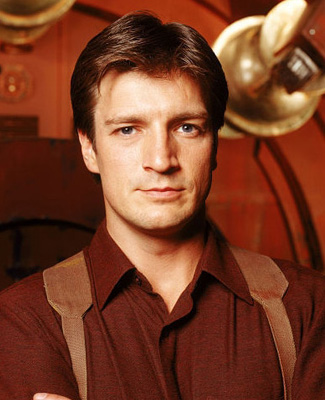 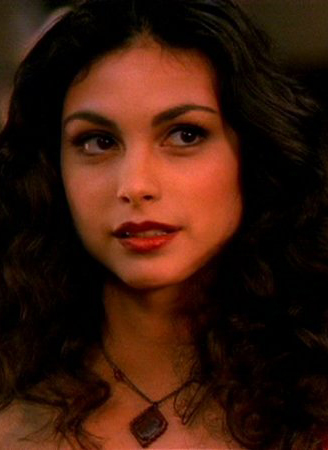 Mal
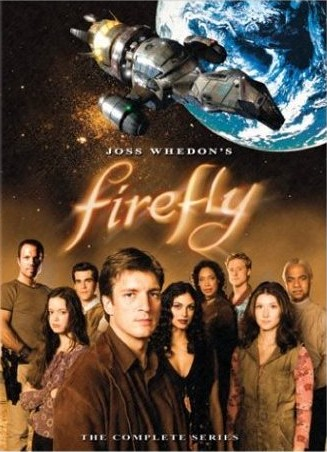 Inara
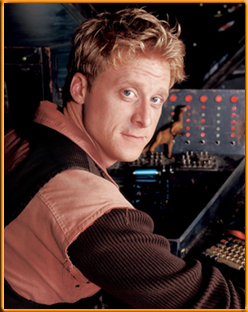 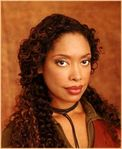 Wash
Zoe
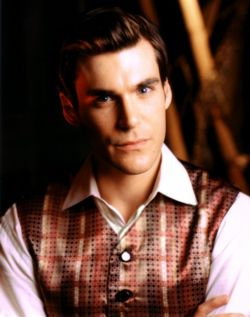 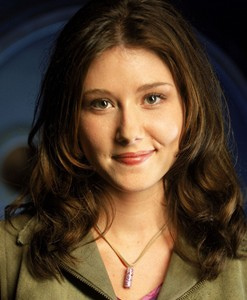 Simon
Kaylee
A valid matching
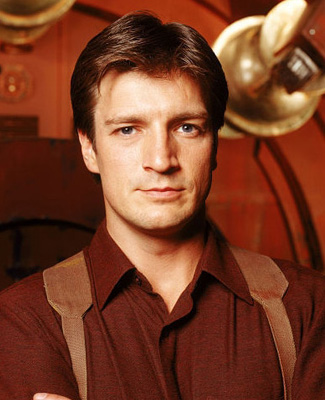 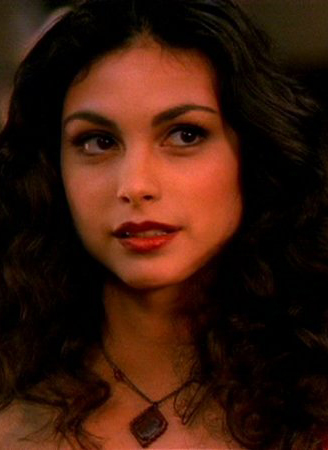 Mal
Inara
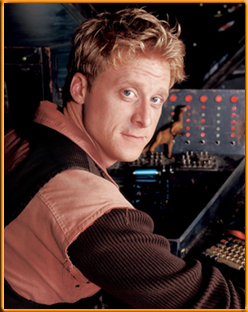 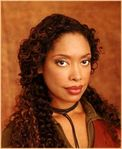 Wash
Zoe
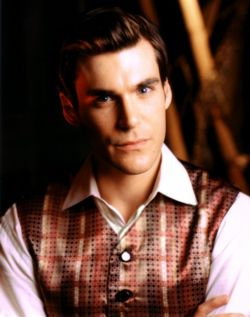 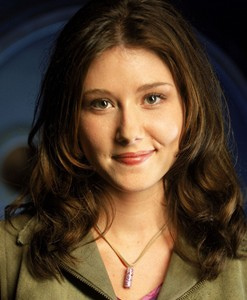 Simon
Kaylee
Not a matching
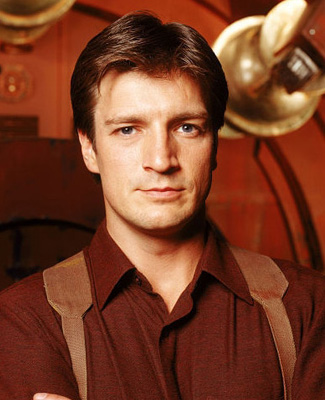 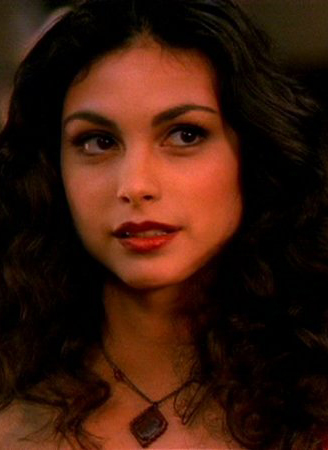 Mal
Inara
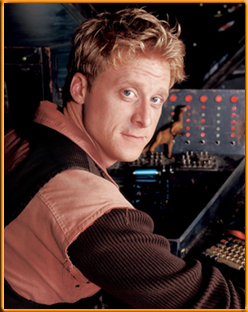 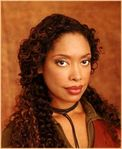 Wash
Zoe
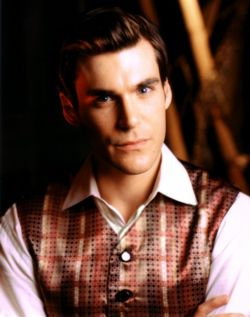 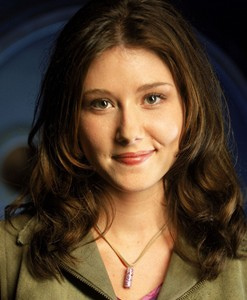 Simon
Kaylee
Perfect Matching
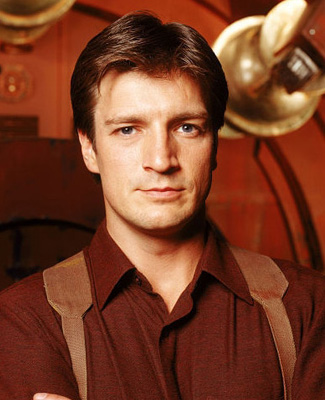 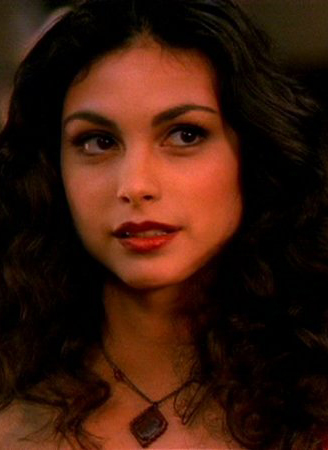 Mal
Inara
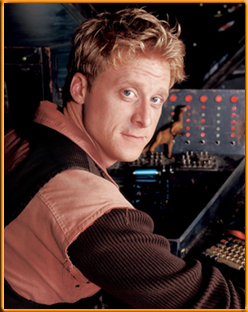 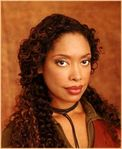 Wash
Zoe
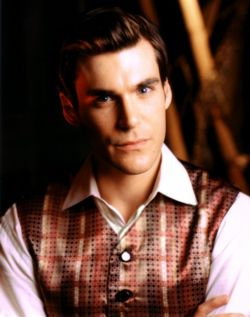 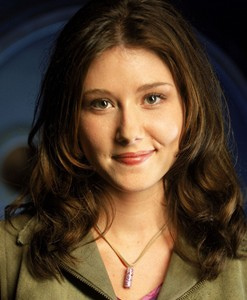 Simon
Kaylee
Preferences
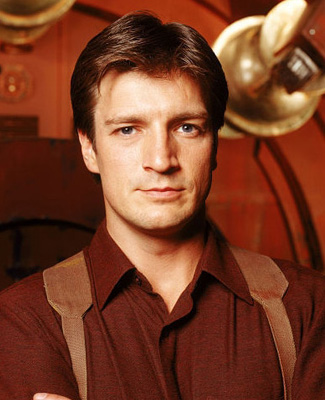 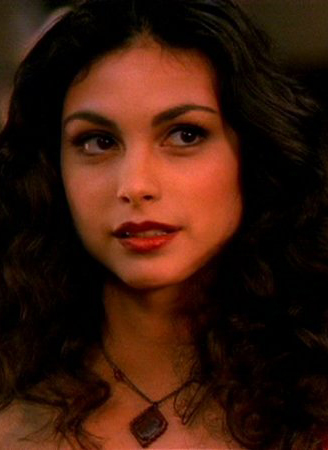 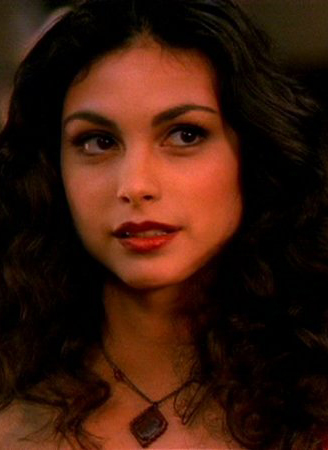 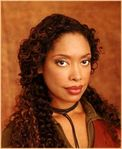 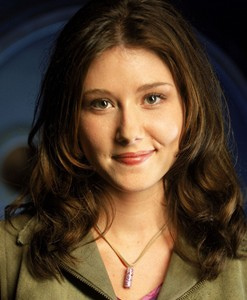 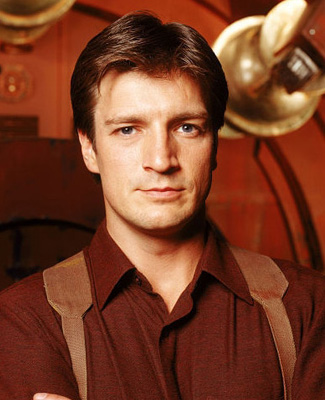 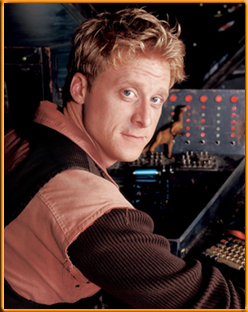 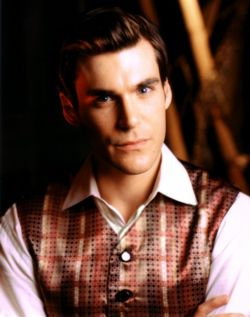 Mal
Inara
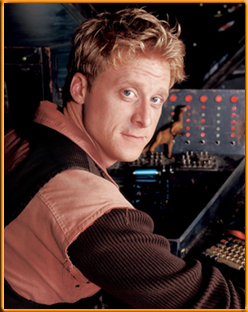 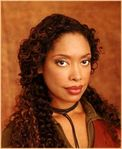 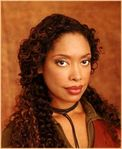 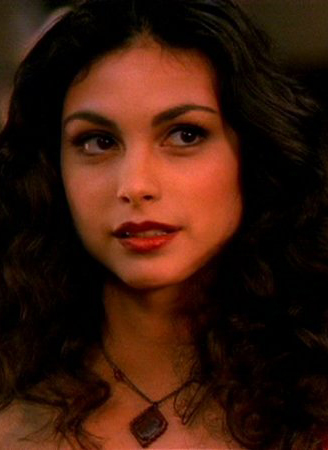 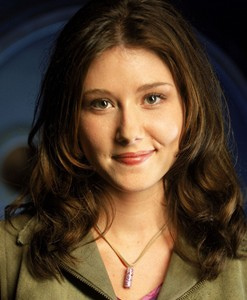 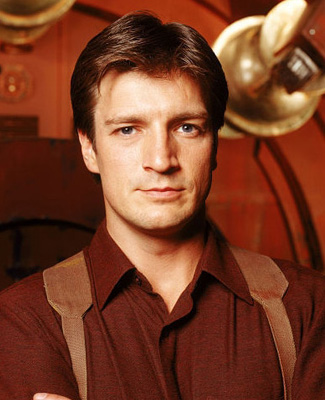 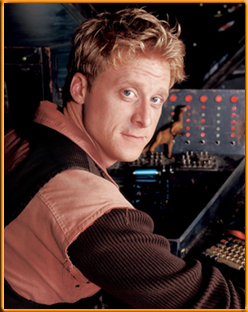 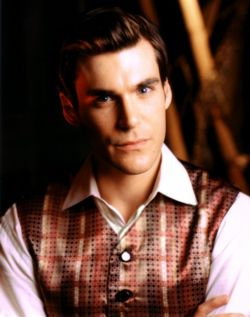 Wash
Zoe
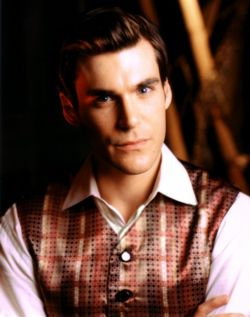 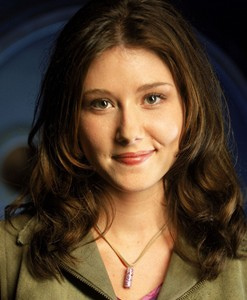 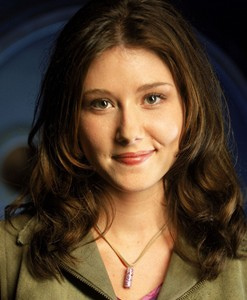 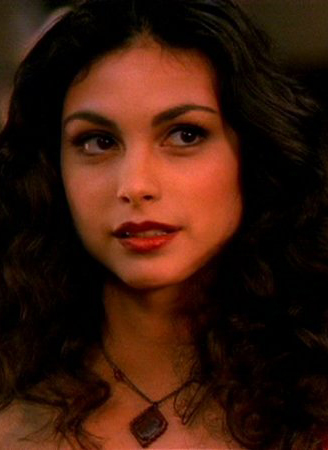 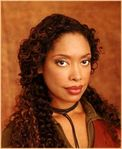 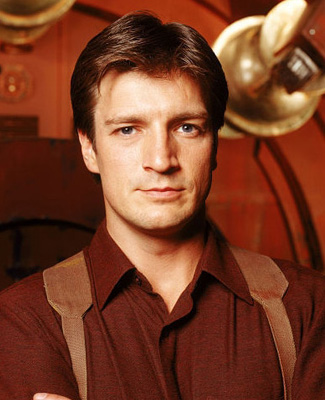 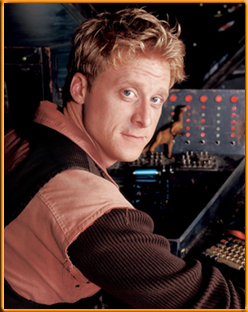 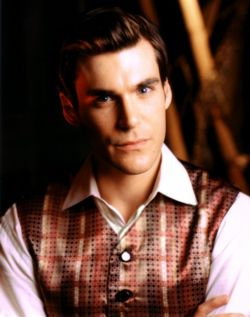 Simon
Kaylee
Instability
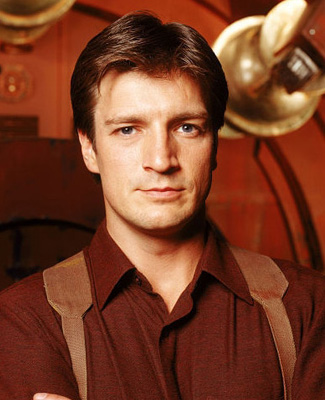 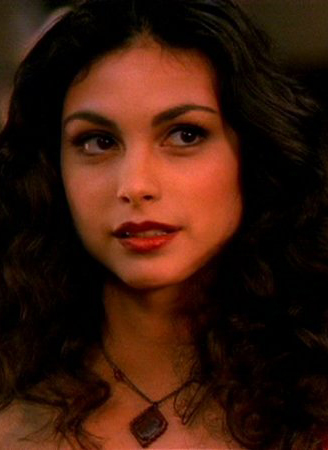 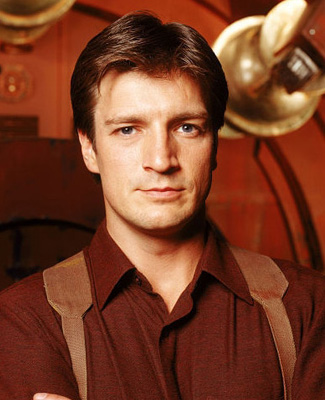 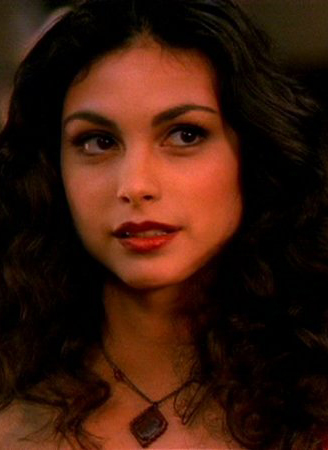 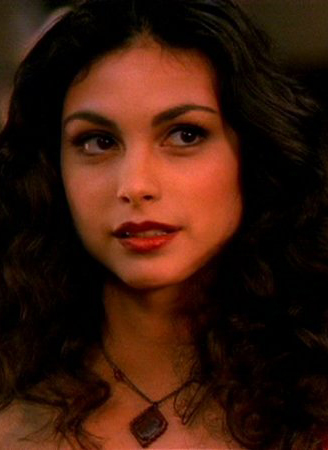 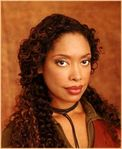 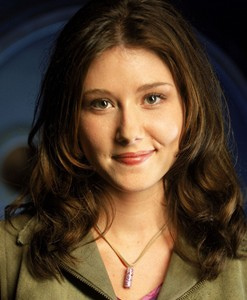 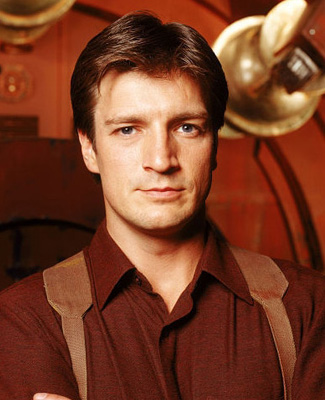 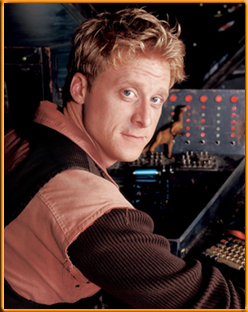 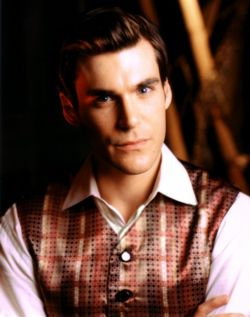 Mal
Inara
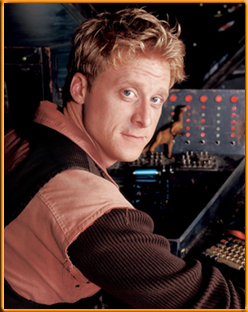 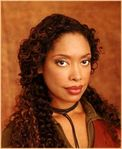 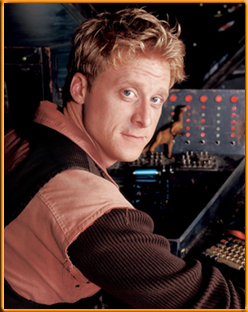 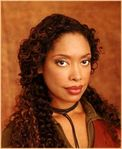 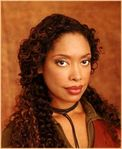 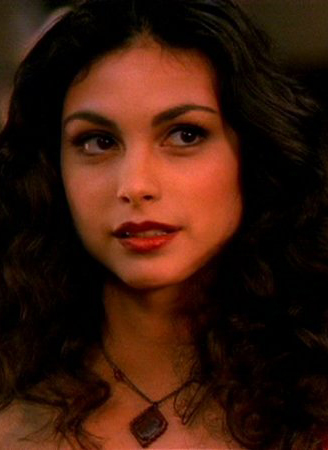 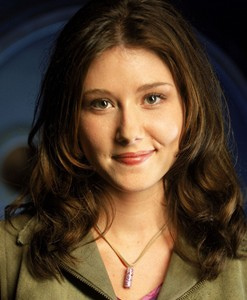 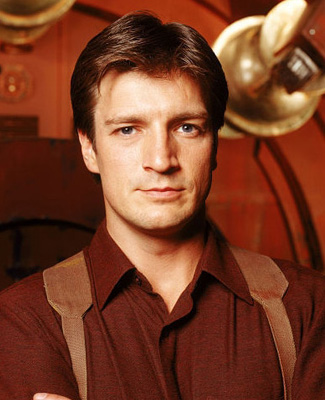 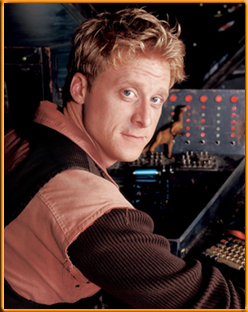 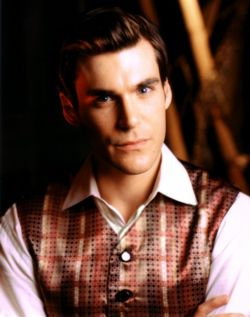 Wash
Zoe
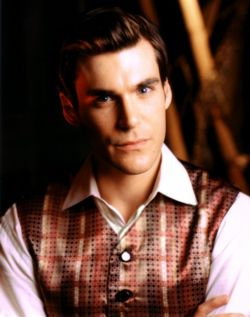 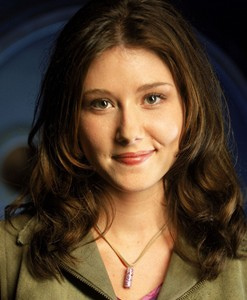 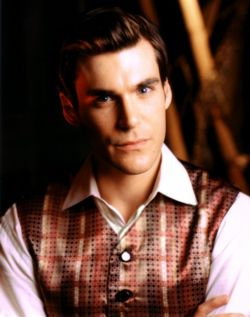 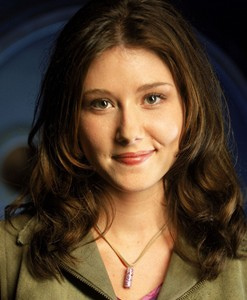 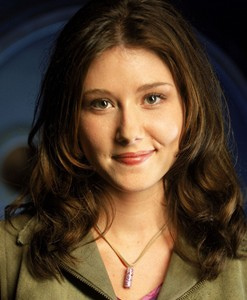 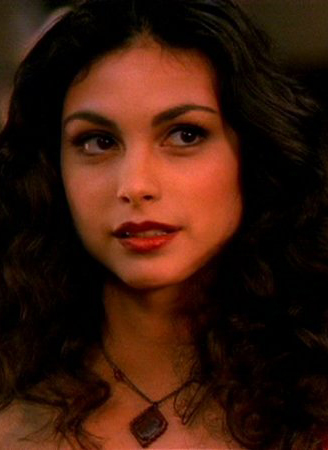 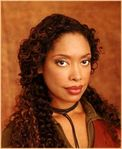 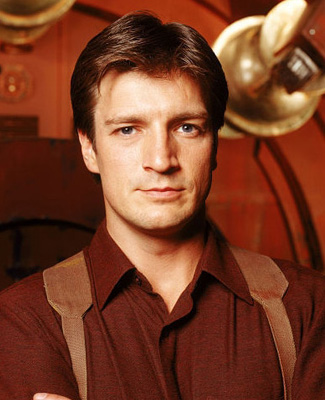 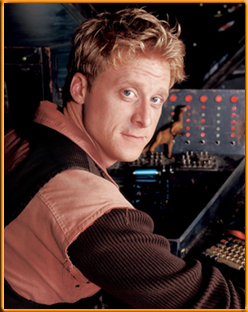 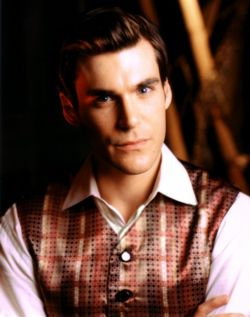 Simon
Kaylee
A stable matching
Even though BBT and JA are not very happy
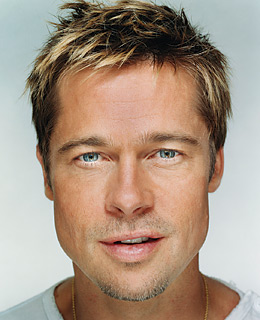 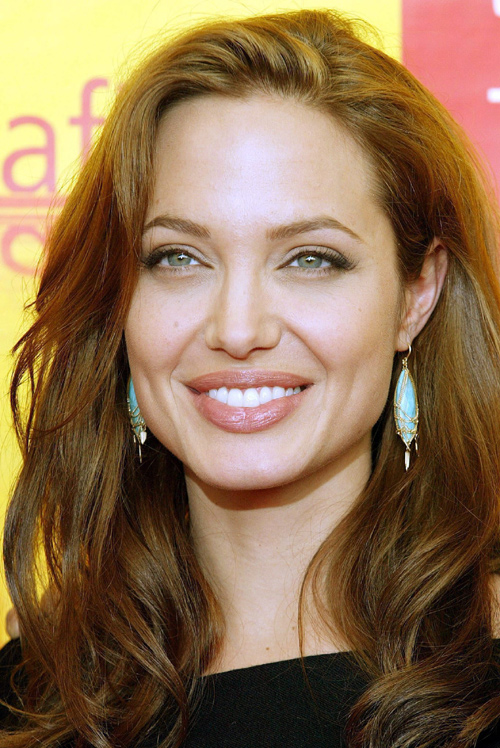 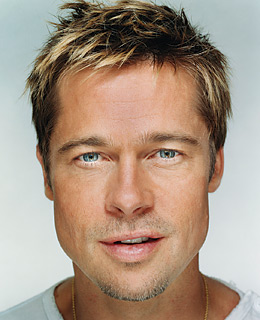 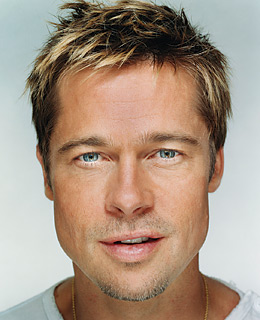 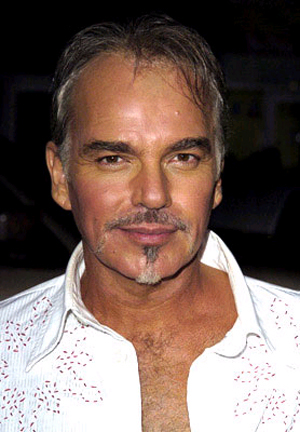 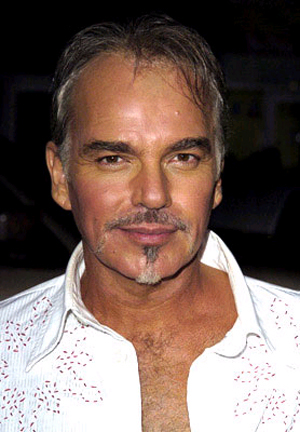 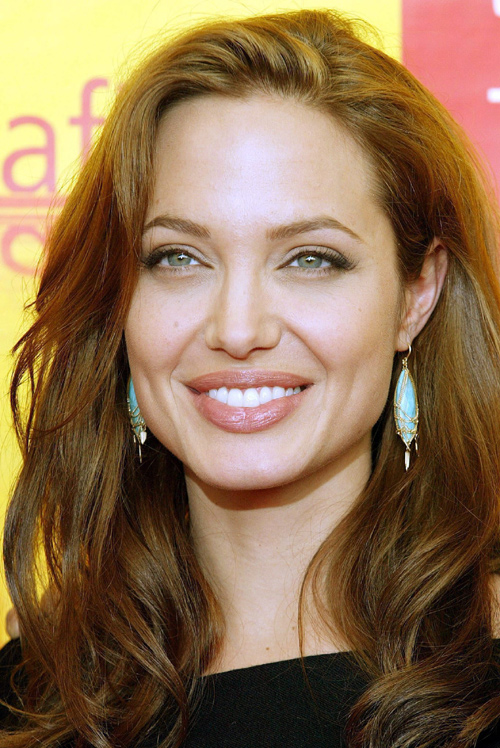 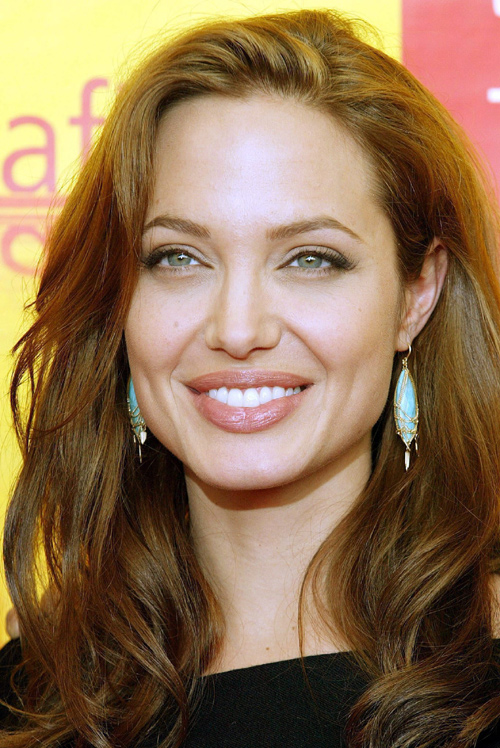 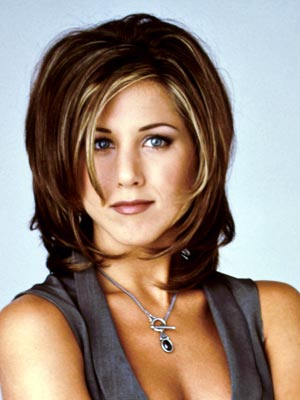 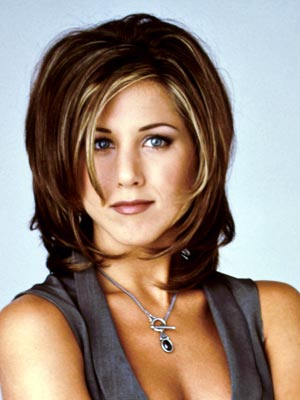 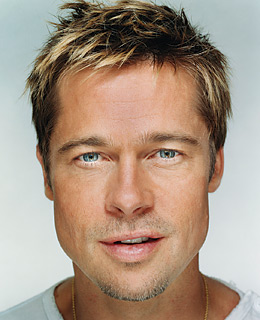 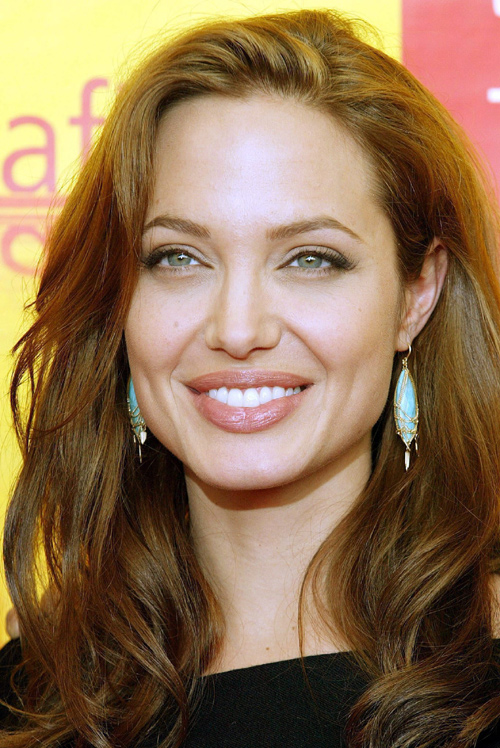 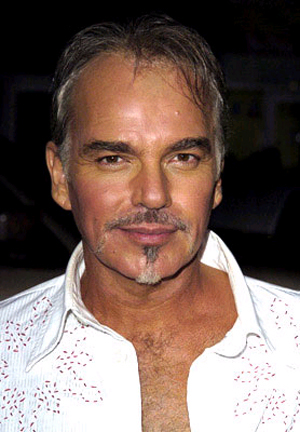 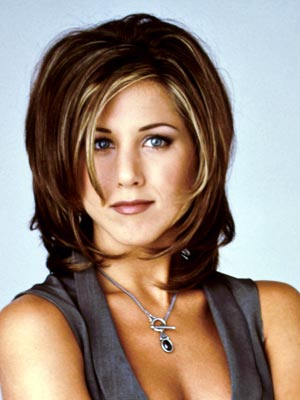 Angelina Jolie
Brad Pitt
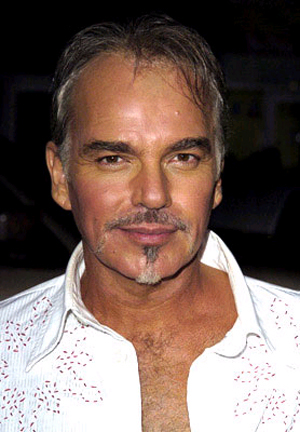 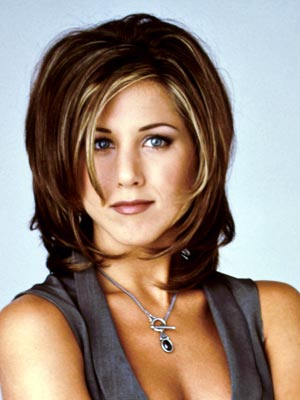 Jennifer Aniston
Billy Bob Thornton
Two stable matchings
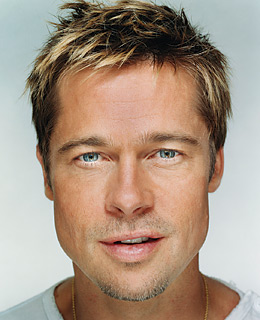 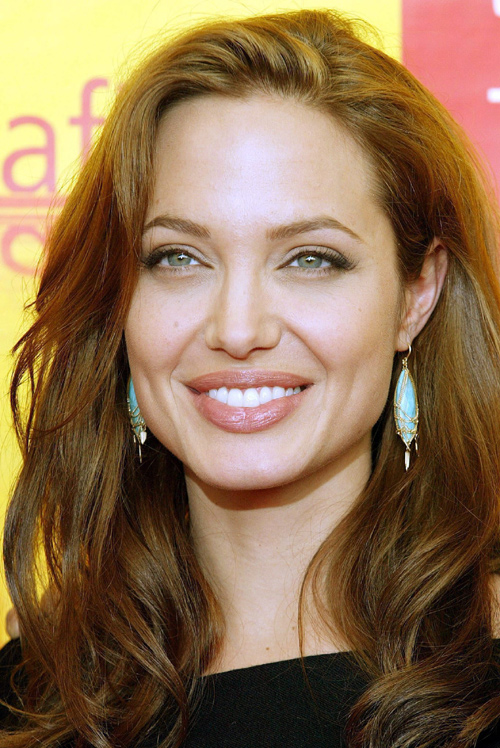 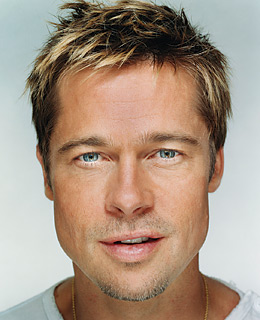 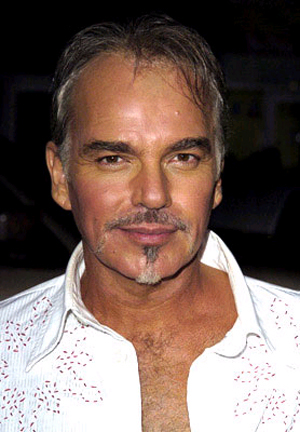 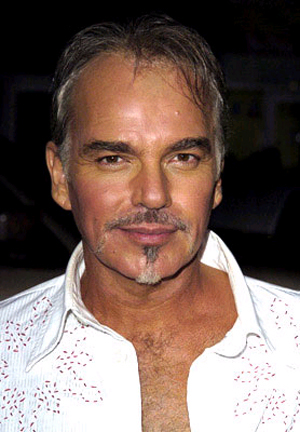 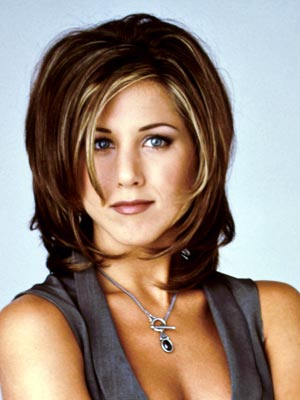 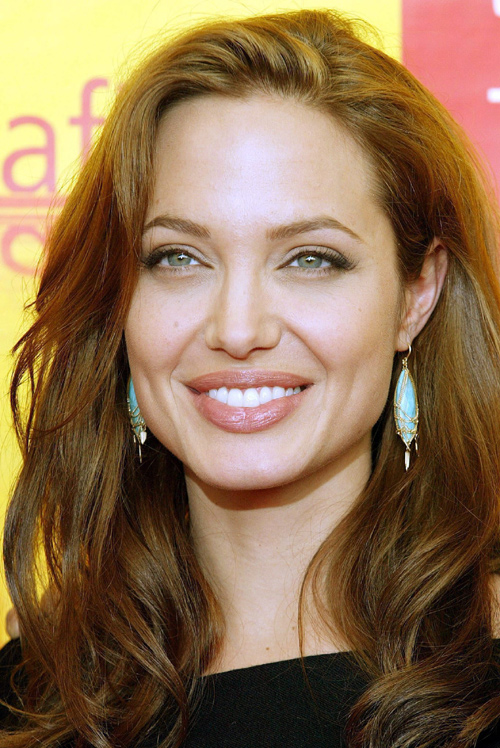 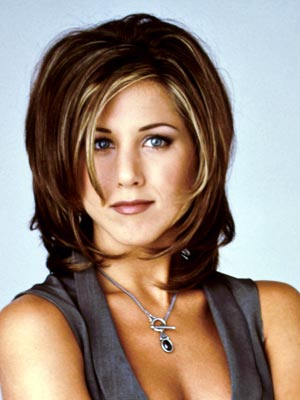 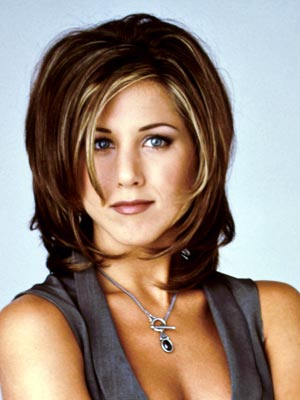 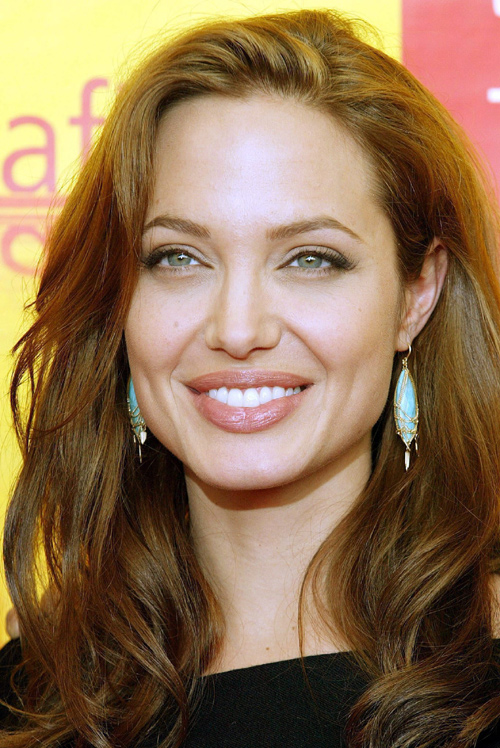 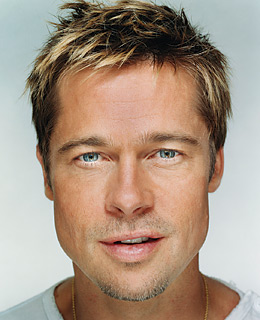 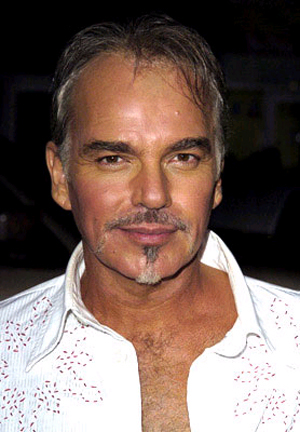 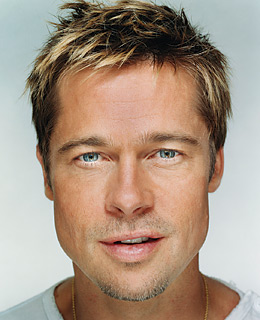 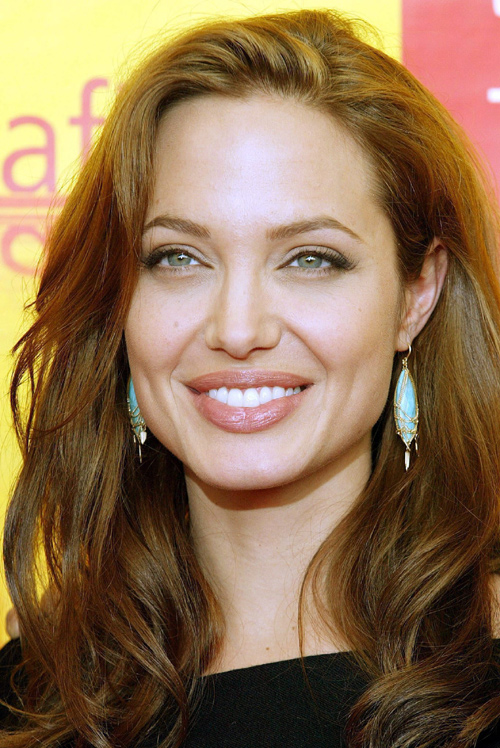 Angelina Jolie
Brad Pitt
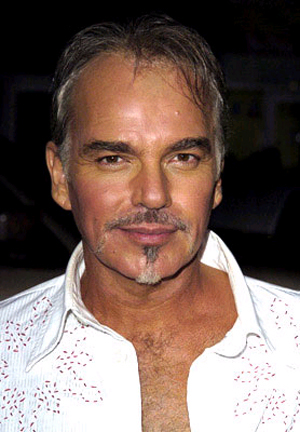 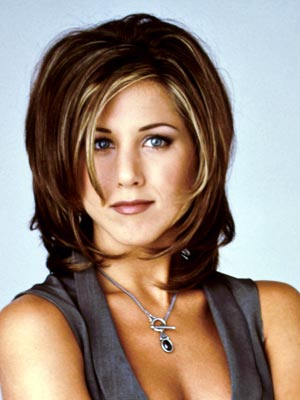 Jennifer Aniston
Billy Bob Thornton
Stable Matching problem
Input:  M and W with     preferences

Output: Stable Matching
Set of men M and women W
Preferences (ranking of potential spouses)
Matching (no polyandry/gamy in M X W)
Perfect Matching (everyone gets married)
m
w
Instablity
m’
w’
Stable matching = perfect matching+ no instablity
Questions/Comments?
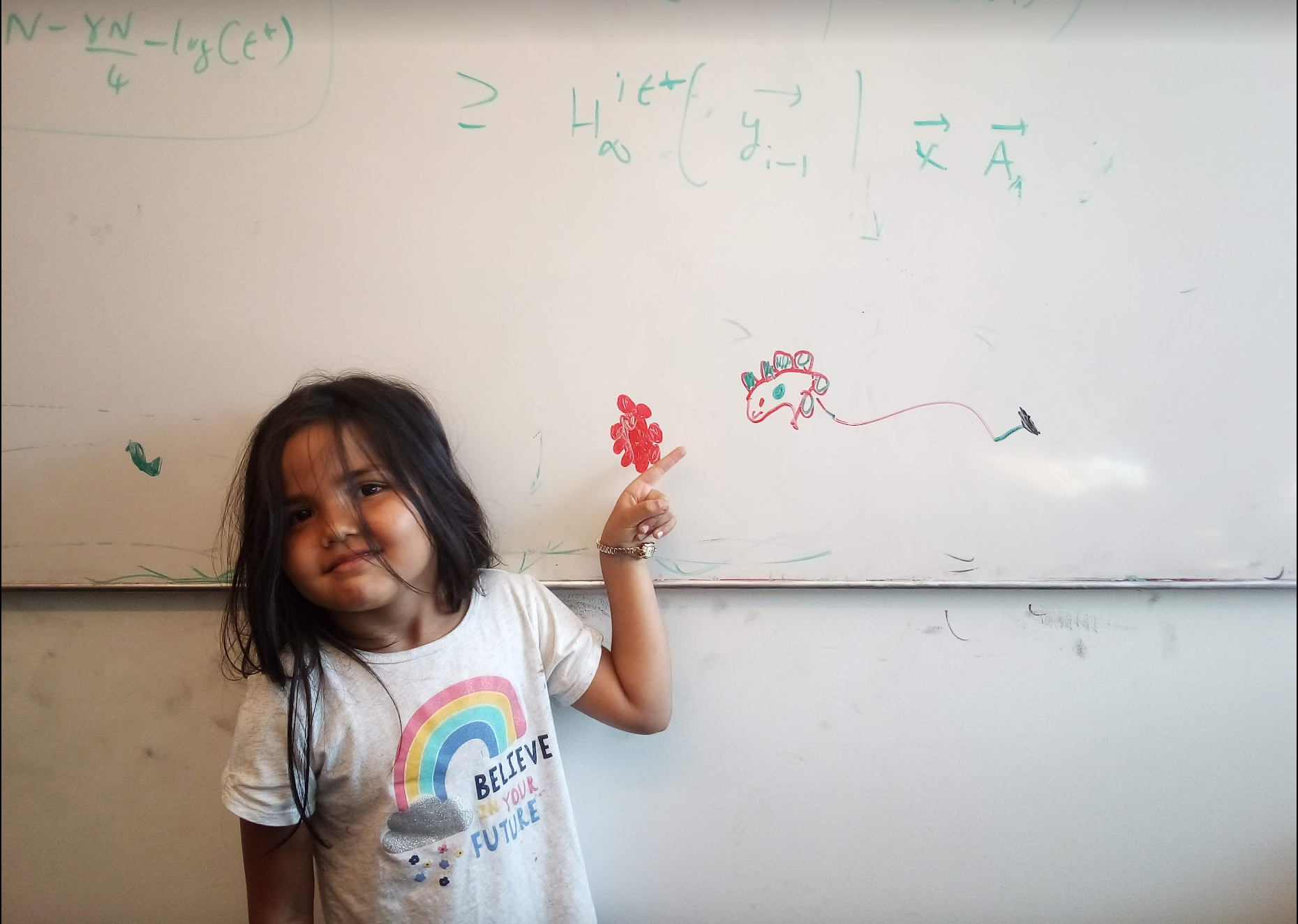 Two Questions
Does a stable marriage always exist?
If one exists, how quickly can we 
compute one?
Today’s lecture
Naïve algorithm
Gale-Shapley algorithm for Stable Marriage problem
Discuss: Naïve algorithm!
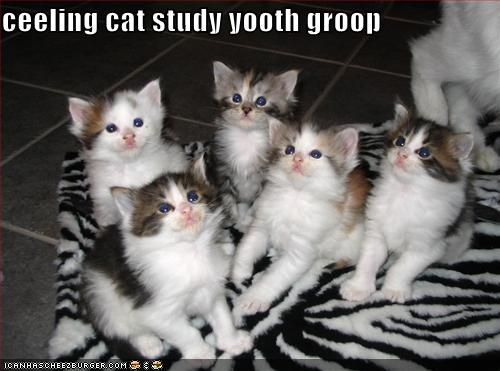 The naïve algorithm
Incremental algorithm to  produce all n! prefect matchings?
Go through all possible perfect matchings S
If S is a stable matching
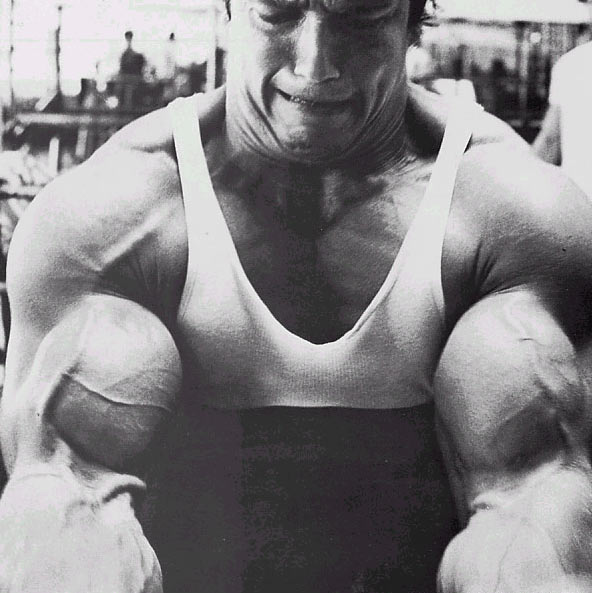 then Stop
n! matchings
Else move to the next perfect matching
Gale-Shapley Algorithm
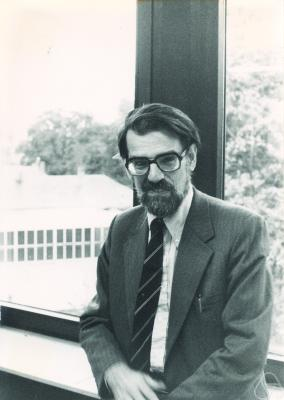 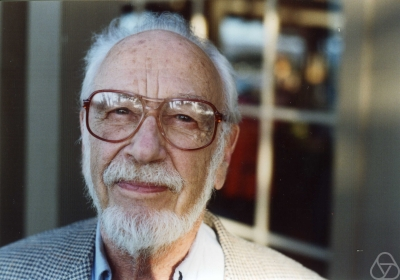 David Gale
Lloyd Shapley
O(n2) algorithm
Moral of the story…
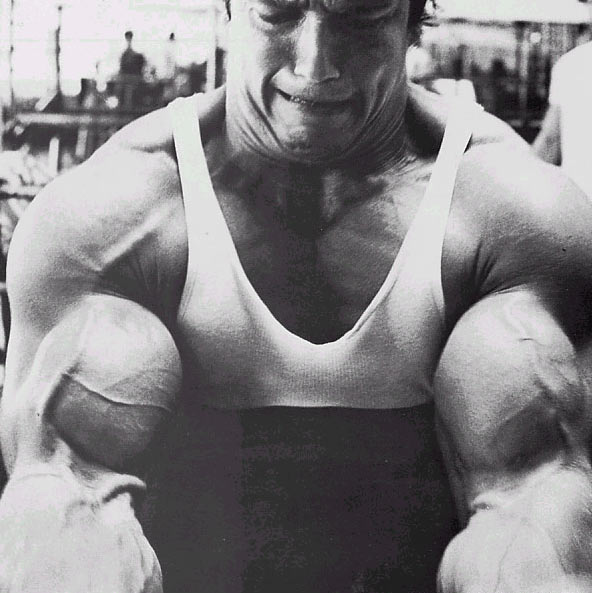 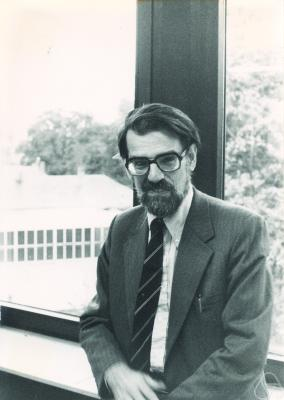 >
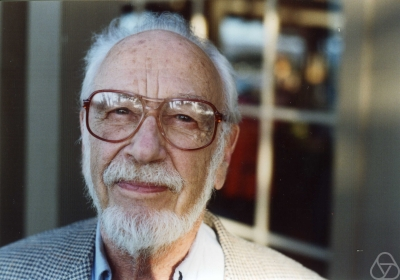 Questions/Comments?
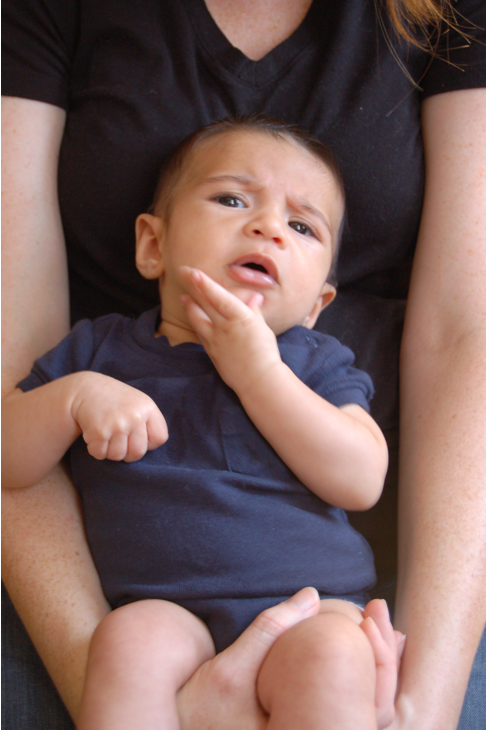 Rest of today’s agenda
Gale Shapley (GS) algorithm
Run of GS algorithm on an instance